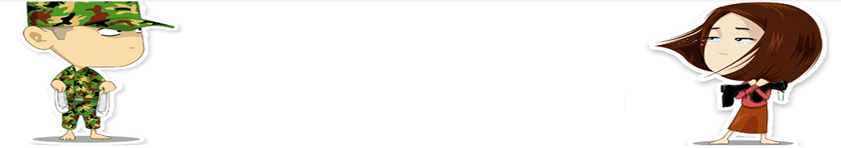 2015 군복무자 격려를 위한 위문품 보내기
‘진짜 사나이’ 들을 함께 응원해요~!
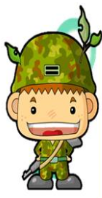 제자, 선.후배들에게 힘찬 응원의 메시지 를 보내주세요~
사랑하는 사람을 군대에 보낸 교수님 및 학생들의 많은 참여 부탁 드립니다.
참여대상 : 학교 구성원 전체 (학생 및 교직원)
신청기간 : 2015. 11. 9.(월) ~ 11. 20.(금)
신청방법 : 학과 사무실 방문 신청 바랍니다. (군부대 주소 확인 필!!)
발송기간 : 2015. 12. 1.(화) ~ 12. 2.(수) 10:00~16:00 
발송장소 : 성산홀 16층 
문의사항 : 학생민원팀(850-5555)
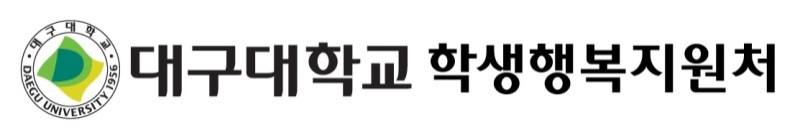